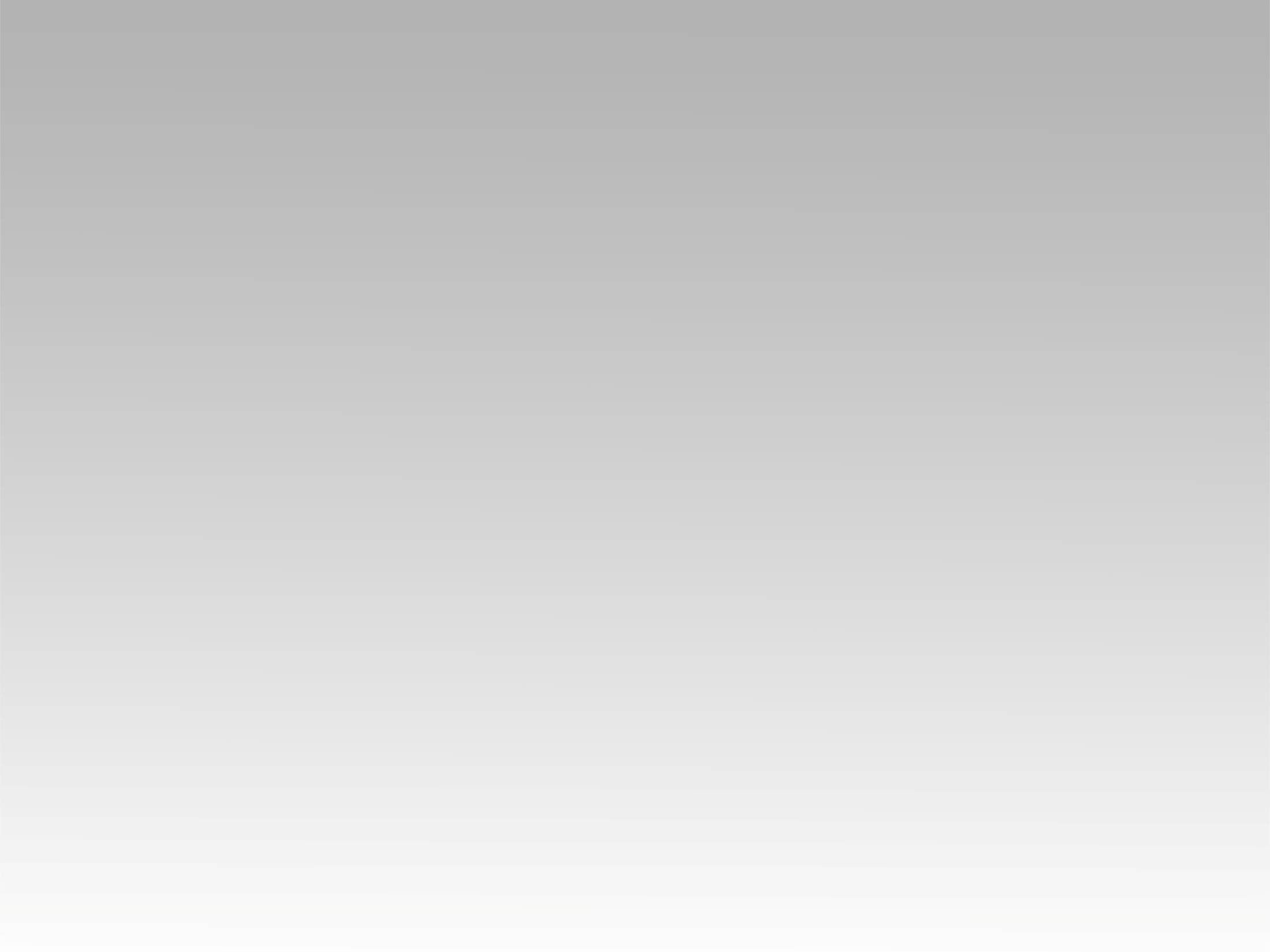 تـرنيــمة
نرنم لربنا ونرفع اسمه العظيم
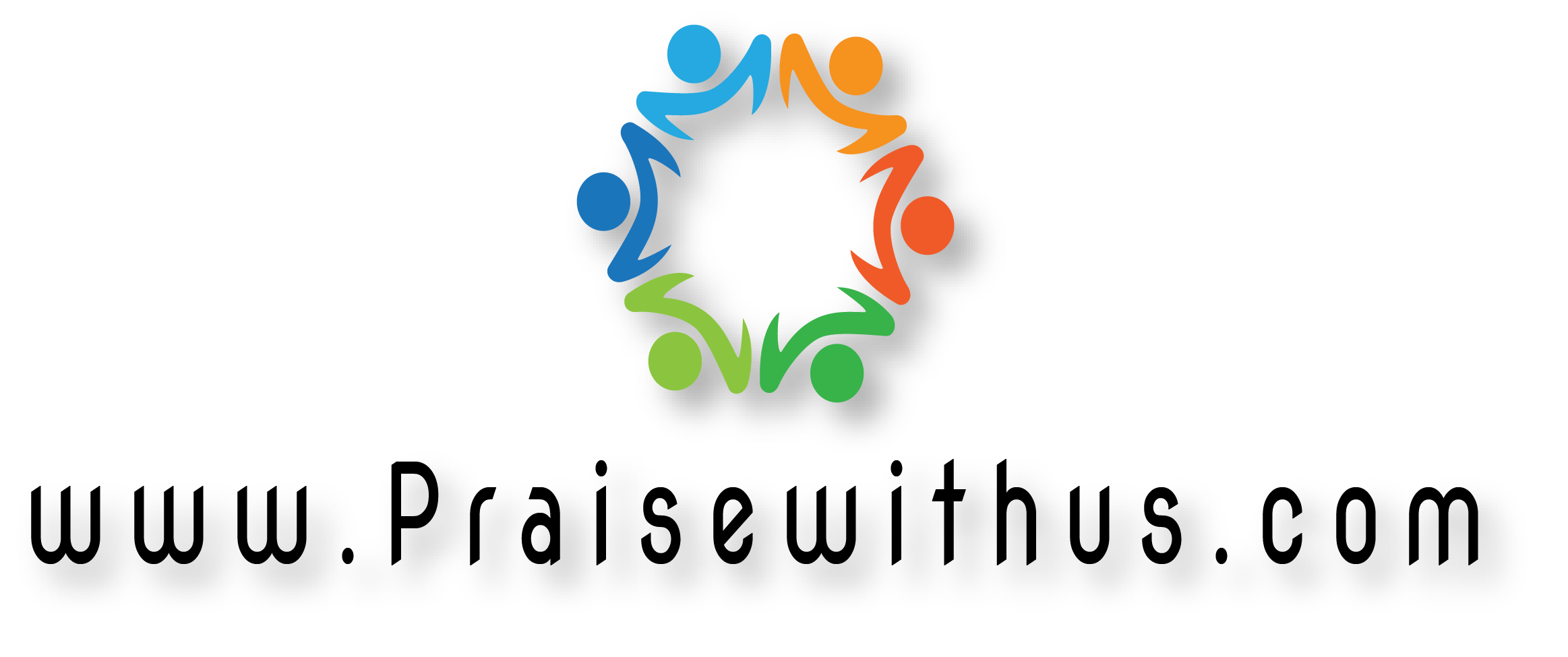 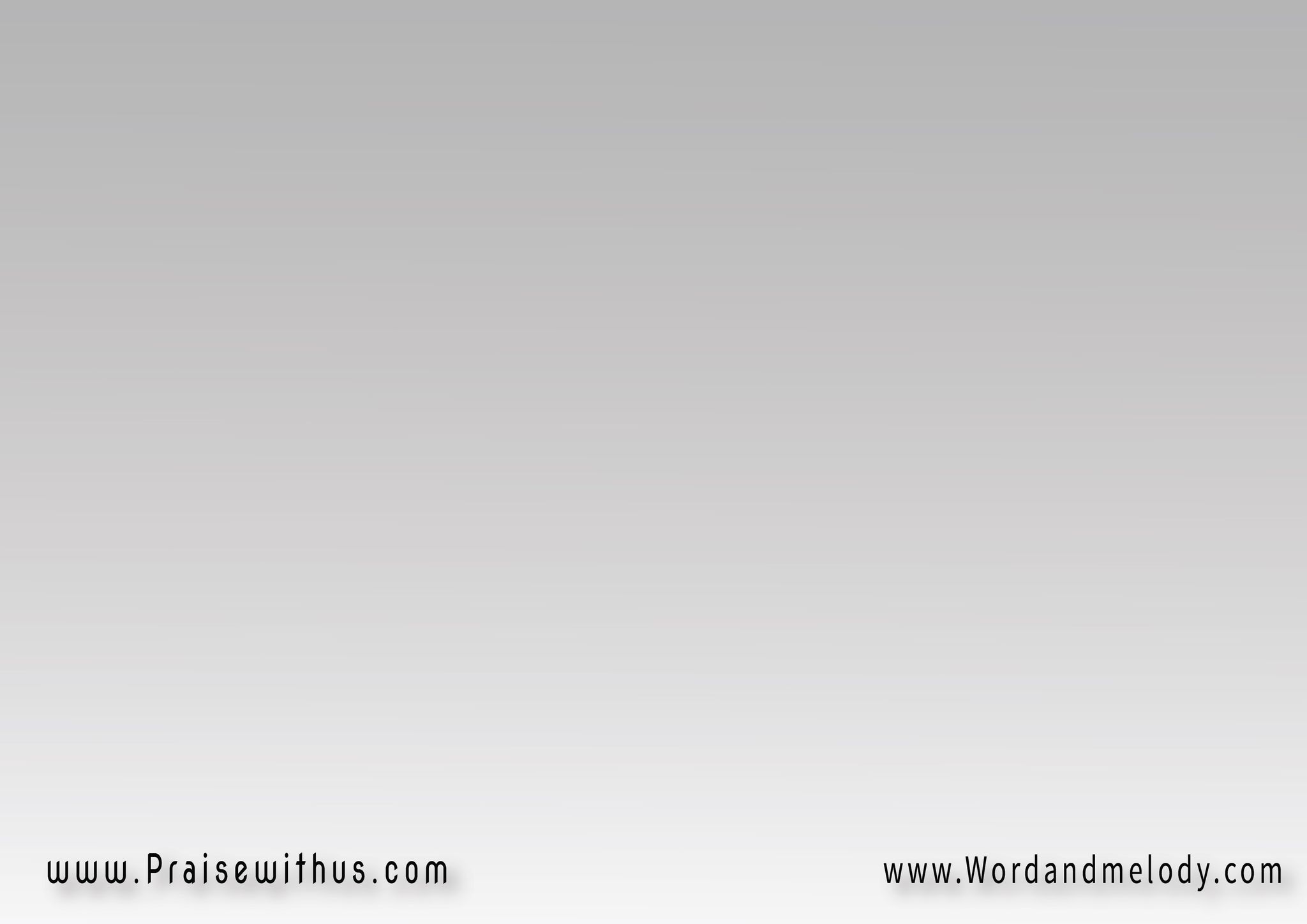 نرنم لربنا
ونرفع اسمه العظيم
نقدم الشكر له
بصوت ذا الترنيم
فإن رحمة الإله
قد غمرت كل الحياة
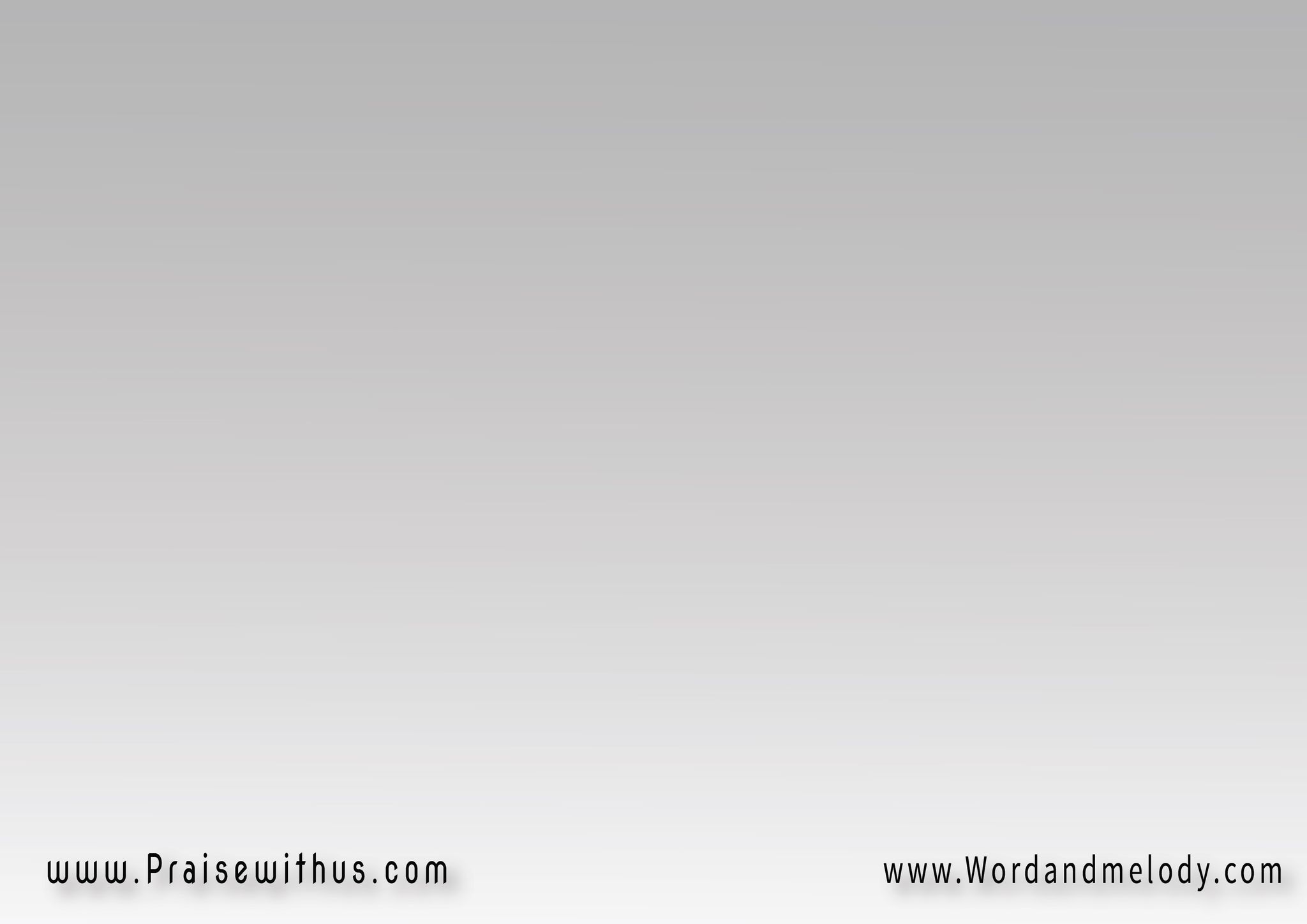 هو مخلص الخطاة
وفادينا الكريم
هيا نغني للحبيب
من أجل حبه العجيب
وموته على الصليب
فحبه عظيم
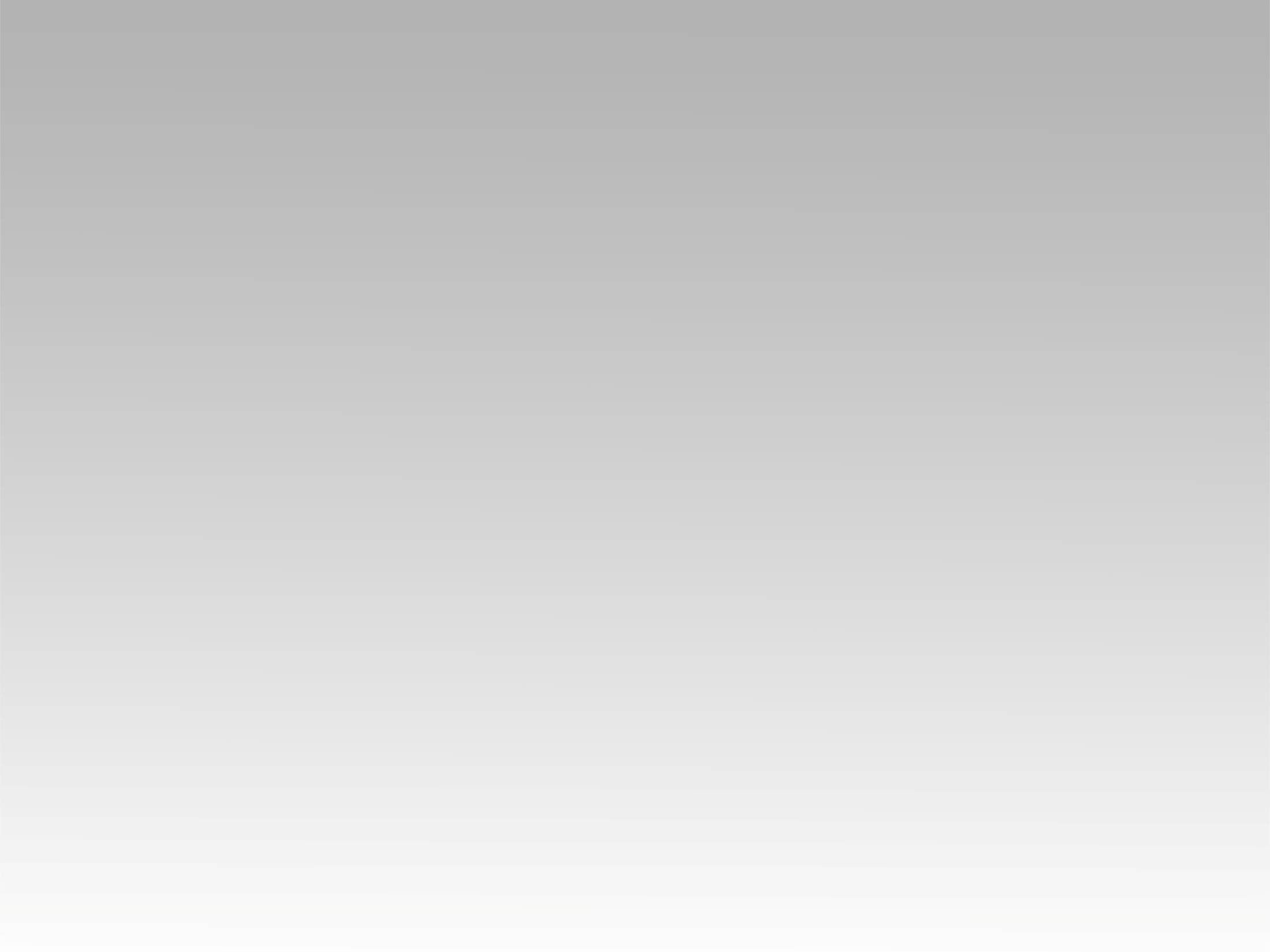 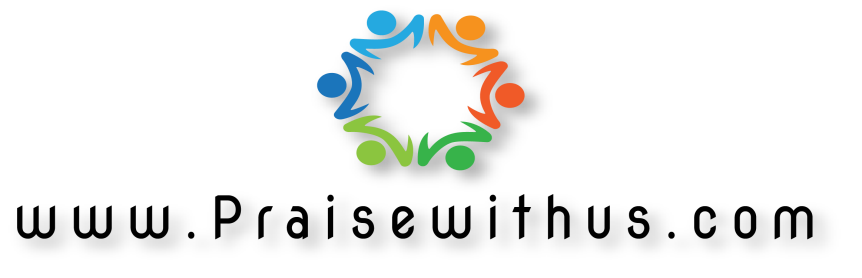